NAJVEČJE SVETOVNE ZGRADBE
Burj Dubai
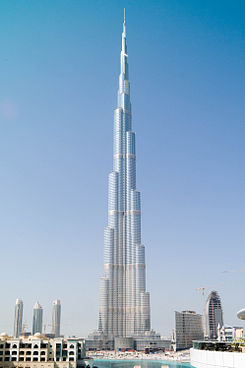 meri 828 m 
200 nadstropij
Zgrajen 2010
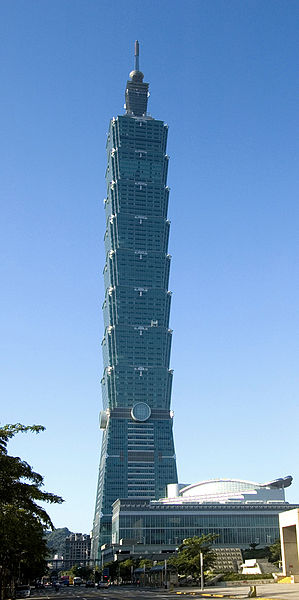 Taipei 101
zgradba meri 449.2 m 
z anteno 502.9 m
Ime po mestu
Številka ulice
Sears tower
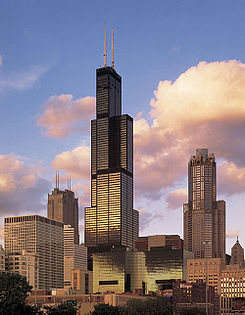 Visok 433m
Zgrajen 1973
Petronas tower
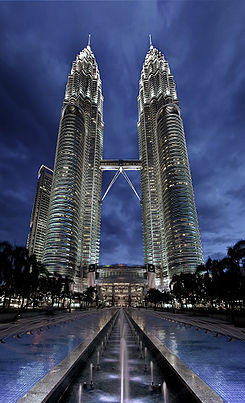 Zgrajen 1998
Dva stolpa z hodnikom
César Pelli-arhitekt
Sama zgradba 400 m
Empire state
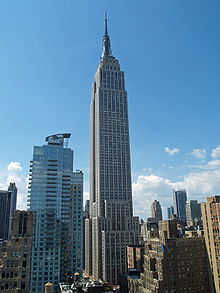 102 nadstropij
Na križišču 5th avenije
Zgrajen 1931
Ime po vzdevku New York-a
Samo zgradba 381 m
Z anteno 448,7 m
Canary wharf
V ulici z enakim imenom
Večji od 200 m
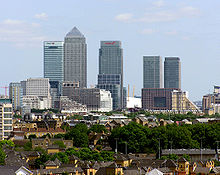 Hvala! 
Viri:
www.wikipedia.org